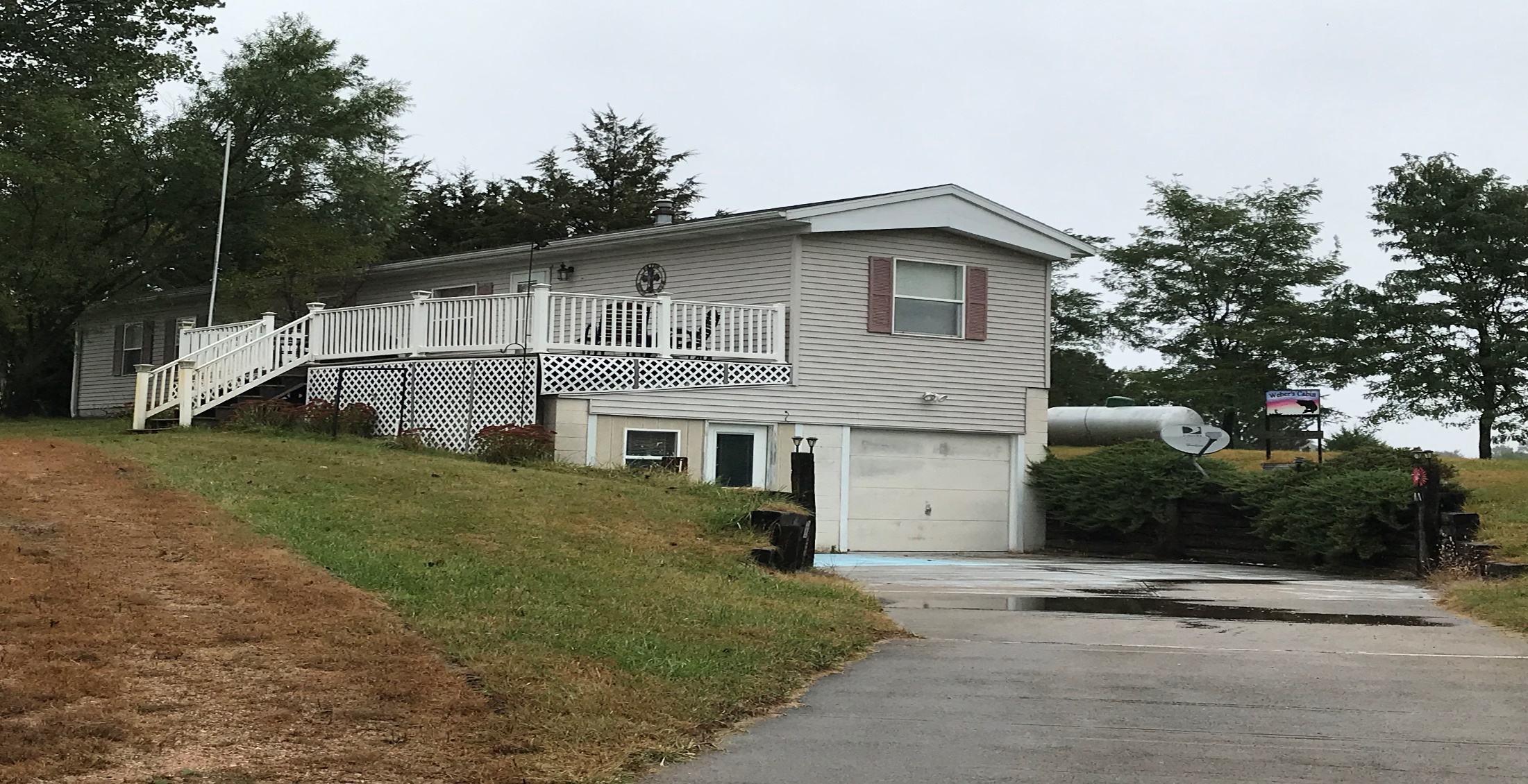 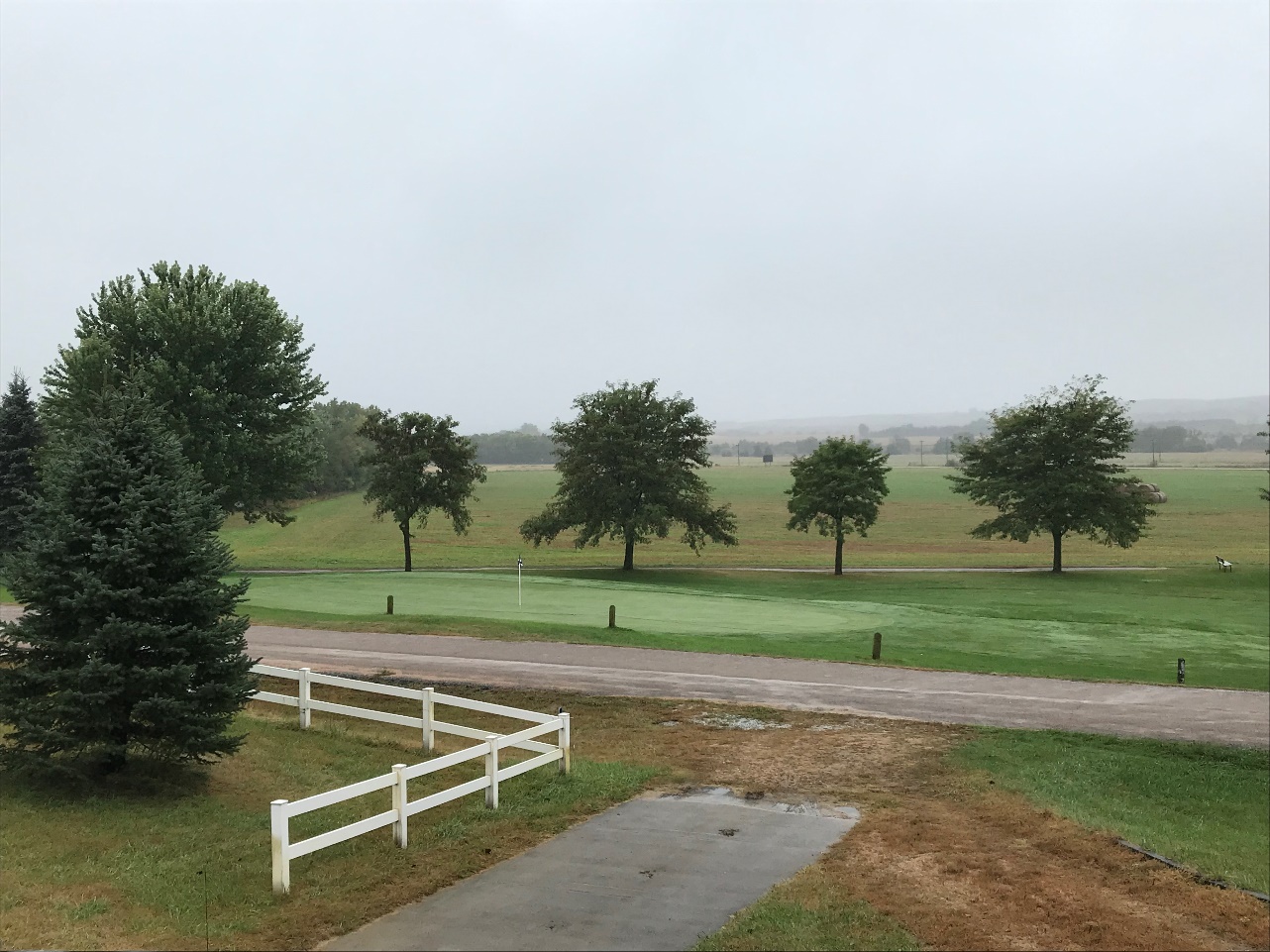 82762 White Tail Lane, Burwell, NE
-Calamus Lake & Golf Course--2 Lots--Camper Amenities--Fully Furnished-Rick				Foxworthy 			402-760-1100
Cabin Realty & Ag Services, Inc.
Real Estate Sale & Management
Michele Usasz-Wells, Broker
Office: 308-346-4425
www. CabinRealtyAgServices.com